Αρχές Οικονομικής ΘεωρίαςΓ’ Γενικού Λυκείου
1.4 Προϊόντα ή Οικονομικά Αγαθά
Εισηγήτρια: Άννα Θεολογούδη
06/12/2017
Αγαθά που ανήκουν σε 2 κατηγορίες ΤΑΥΤΟΧΡΟΝΑ!
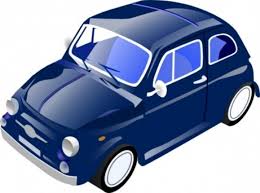 Ικανοποίηση αναγκών
Για να ζει ο άνθρωπος καλά κρίνεται απαραίτητη η ικανοποίηση των αναγκών του.
 
Οι ανάγκες των ανθρώπων είναι απεριόριστες και ακόρεστες. 

Οι ανθρώπινες ανάγκες ικανοποιούνται με τα αγαθά.
?    Αγαθά   ?
;         ;       ;
Τα αγαθά
Χωρίζονται σε : ελεύθερα
                         οικονομικά


Τα ελεύθερα αγαθά δεν αποτελούν αντικείμενο μελέτης της Οικονομικής Επιστήμης
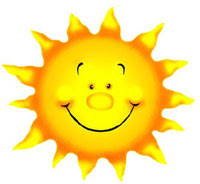 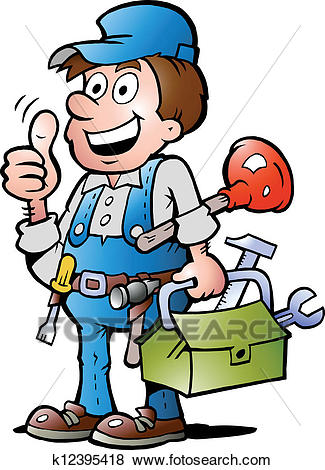 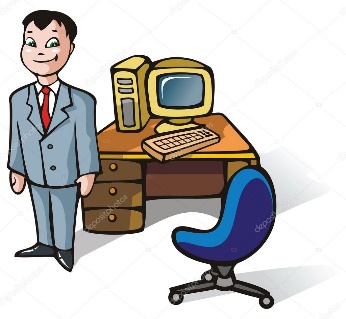 Οικονομικά αγαθά
μελετώνται από την Οικονομική Επιστήμη
είναι αποτέλεσμα της παραγωγικής προσπάθειας
ονομάζονται οικονομικά αγαθά ή προϊόντα ή εμπορεύματα. 
κύριο χαρακτηριστικό τους: βρίσκονται σε περιορισμένες ποσότητες συγκριτικά με τις ανάγκες που ικανοποιούν.
Κατηγορίες οικονομικών αγαθών (1/3)
Κατηγορίες οικονομικών αγαθών (2/3)
Κατηγορίες οικονομικών αγαθών (3/3)
?
1ο κριτήριο
2ο κριτήριο
3ο κριτήριο
Λύση Δραστηριότητας 1
Δραστηριότητα 2: Να συμπληρωθούν τα κριτήρια των παρακάτω αγαθών.
Απαντήσεις Δραστηριότητας 2
Τελειώνοντας…
Τα αγαθά χωρίζονται σε ελεύθερα και οικονομικά. 
Τα οικονομικά αγαθά διακρίνονται ανάλογα με την υπόσταση , τη διάρκεια και το σκοπό χρήσης σε κατηγορίες. 

Στο επόμενο μάθημα θα μιλήσουμε για το τόπο που πωλούνται και αγοράζονται τα οικονομικά αγαθά, δηλαδή για την αγορά.
ΕΥΧΑΡΙΣΤΩ ΠΟΛΥ!